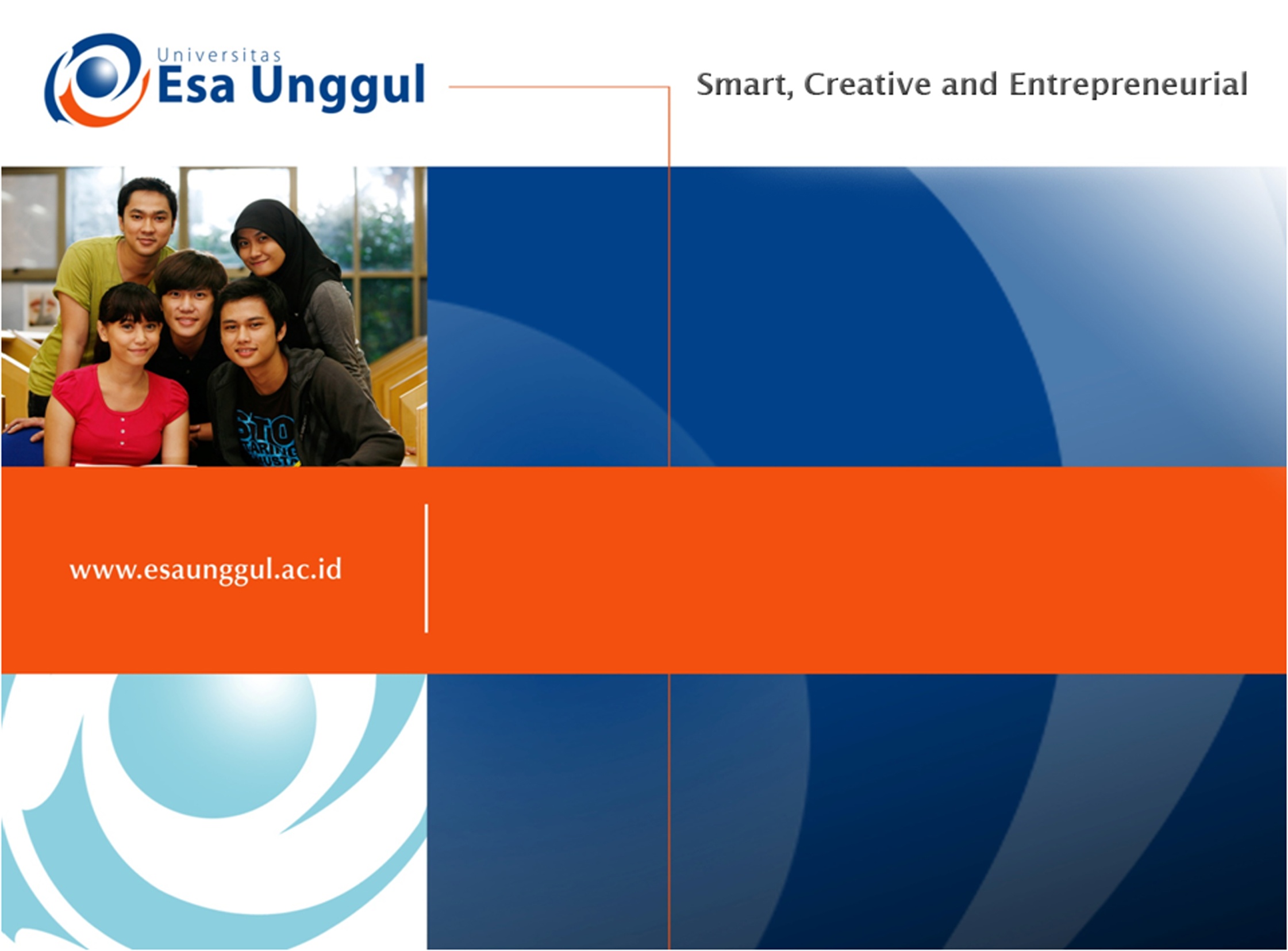 Jaringan Mobile 
Interference Mitigation in License-Exempt 802.16 Systems: A Distributed Approach
Taufik Rendi Anggara., MT
Teknik InformatikaFakultas Ilmu Komputer
Introduction
A available wireless spectrum is mainly divided into two types: licensed spectrum and License exempt spectrum. A licensed spectrum is tightly controlled by a regulator, where licenses are issued to the different operators to use different frequency bands. After issuing a license, an operator will have an exclusive access to a specific frequency band, guarantees that no interference from other operators will occur. In license-exempt spectrum the regulator stipulates some rules regarding the transmission power and coexistence policies, but users do not have to obtain licenses to start using it, hence interference in this type of spectrum is anticipated. It is apparent that the licensed spectrum has advantages over the license-exempt spectrum. However, measurements in shows that the current licensed spectrum is under utilized. Therefore, due to the lack of available spectrum, new approaches to improve and manage the currently licensed spectrum are needed. As a result, a cognitive radio concept was introduced to allow other users (secondary users) to share the spectrum with the licensed user (primary user) provided that the secondary users do not interfere with the primary. Cognitive radio concept is still evolving right now. At the same time, the regulators are becoming more interested in license-exempt spectrum, due to the proliferation of Wireless LAN (WLAN) and Bluetooth and other technologies that use the same 2.4 industrial, scientific, and medical (ISM) band. For example, very recently OFOM the UK regulator has announced the release of two bands in the higher frequency between 59–69 and 102–105 GHz for unlicensed use.
Interference between Wireless Systems Operating in License-Exempt Bands
Interference between different wireless technologies operating in the 2.4 GHz ISM band has been widely addressed in the literature, particularly in the 802.11 WLAN and Bluetooth contexts. These efforts vary between experimental, simulation, and modeling approaches. Experimental results that demonstrated the mutual interference between WLAN and Bluetooth are presented. Ā e results showed that 802.11b signals have a significant impact on the performance of the Bluetooth. Ā is because the latter does not implement a carrier-sensing protocol. Results of simulation and modeling approach of the same type of interference has been published. The authors showed the impact of both technologies on each other’s performances. They also indicated that the WLAN device suffers most from interference when the Bluetooth device is transmitting voice traffic. Interference between other technologies operating in license-exempt bands has also been studied. In Ref. [17] the authors addressed the coexistence issues between 802.11a and HiperLan/2 in 5 GHz UNII band. They proposed a solution based on interworking or communications between the two technologies, which requires changes in these two existing standards. Coexistence issues in the same 5 GHz band, but this time between 802.16 and 802.11a, in which an approach to solve this type of interference problem is proposed. The proposal requires some modifications to the 802.16 MAC to not to interfere with 802.11a system
Cognitive Radio and Spectrum Sharing
Cognitive radio is built on software defined radio (SDR). It aims to achieve an efficient spectrum utilization, by which cognitive radio users or secondary users will be able to operate in licensed spectrum without interfering with the licensed holders or the primary users. It operates by allowing the secondary users to intelligently avoid primary users’ activities, and adapt their spectrum accordingly. A standard community is currently looking into developing the first cognitive radio-based standard IEEE 802.22 for wireless regional area network (WRAN). Ā e goal is to use the television spectrum, which is mostly idle. After taking this goal into account, the authors of Ref. have taken a step ahead and proposed cognitive PHY and MAC layers to achieve dynamic spectrum access to share the licensed TV bands. The Authorsdescribed a mechanism for ultrawideband (UWB) systems to share the licensed 802.16 spectrum. Although the cognitive radio-based solutions discussed also above solve interference issues, but they differ from the solution proposed in this chapter. It is because they focus on avoiding the interference, which may be caused by the secondary user to the primary user. Moreover, they focus on utilizing the underutilized licensed spectrum and not on license-exempt spectrum operation. However, in Ref. The authors proposed a solution based on cognitive radio to achieve spectrum sharing between 802.16a and 802.11b, which operates in license-exempt spectrum. Their approach is based on assuming a control channel to signal information related to spectrum usage by the different systems close to each other: they can then use this information to adapt their spectrum usage, and power control, to reduce the amount of interference. Again, this solution is different from our solution as it assumes coordination between the systems that is not assumed in our chapter.
MAC Layer
MAC layer is designed to support point-to-multipoint (PMP) connection. In addition, the standard also considers mesh connection. Mesh MAC protocol is outside the scope of this chapter. In the PMP MAC, the data is transmitted using time division duplexing (TDD) or frequency division duplexing (FDD) frames. Ā e standard stipulates the use of a TDD scheme in the license-exempt mode of operation. Different frame sizes are supported that vary between 2.5 and 20ms. The TDD frame is divided into two subframes, an uplink and a downlink subframe. The downlink subframe is broadcasted by the BS, which include data and control information to the subscriber: access these data in a TDM fashion. Ā e SSs receive the control information from the BS which include their data slots location in the downlink subframe and uplink grants location. TDMA is used in the uplink for the subscribers to access the channel.
PHY Layer
IEEE 802.16 standard defines four different PHY layers that cover a wide frequency range, and support line-of-sight and non-line-of-sight connections. These PHY layer specifications are :
Wireless MAN-SC: 10–66 GHz uses a single carrier modulation and requires line-of-sight connection 
Wireless MAN-SCa: 2–11 GHz uses a single carrier modulation and supports non-line-offsight connections 
Wireless MAN-OFDM: 2–11 GHz based on 256-carrier OFDM, robust against multipath and supports non-line-of-sight connection 
Wireless MAN-OFDMA: 2–11 GHz a 2048-carrier orthogonal frequency division multiple access (OFDMA) based on OFDM scheme, which provides multiple access by assigning a different set of subcarriers to each user
Distributed Algorithms for Interference Mitigation in 802.16 Systems
A type of interference considered here is the interference that occurs when two or more 802.16 systems operate in close proximity on the same channel. A OFDM modulation used in these systems divides the channel into a number of independent subcarriers; therefore, if these subcarriers could be allocated appropriately between the interfering systems, then interference could be eliminated.  We proposed a distributed approach to apportion these subcarriers between the interfering systems. To determine the performance of this approach we proposed a centralized approach, which requires full knowledge of the system parameters, especially the stations’ locations. A distributed approach differ from the centralized approach where it does not require any knowledge of the network topology. It also assumes that there is no synchronization between the interfering systems. Moreover, the BSs operate independently by selectively activating and deactivating the OFDM subcarriers to avoid interference, and to achieve spectrum sharing between the interfering systems.
BS Algorithms
In a high level description of the system operation, when a BS is activated, it first starts listening on the channel to determine its conditions. If the BS finds the channel or subchannel empty, it obtains it and starts to operate; otherwise, it starts to broadcast to make the other stations aware of it. The other stations will back off and adapt their subcarriers to allows the broadcasting BS to join in. After that, the BS starts listening again to determine the empty subchannel vacated by the stations and obtains it, then it starts to operate. Ā e following gives more details about the listening, the broadcasting, the back off, and the adapting algorithms. Listening: The BS initiates the listening process immediately after its activation or after a broadcasting process. If this is so, the BS will be able to determine the channel conditions that are one of the following: the channel is fully occupied, the channel is empty, or the channel is occupied but there is an empty subchannel or subchannels. The BS carries out this process by sensing the channel using an energy detector for a time tl and determines the status of each subcarriers whether they are used or not. In the case where all the subcarriers are not used, the BS obtains them and starts to operate. If a number of consecutive subcarriers greater than or equal to E (where E is greater than or equal 2M plus Y ) were not used then a subchannel is available, in that case the BS obtains the subchannel and starts to operate. In the case where the BS finds all the subcarriers busy and no available subchannel, it starts a broadcasting process.
Summary
In this chapter, a distributed approach to mitigate the interference between 802.16 systems operating in license-exempt spectrum is discussed. The approach is based on a number of algorithms implemented in the BS and the SS stations to selectively activate and deactivate the OFDM subcarrier to mitigate the interference impact and achieve spectrum sharing between the interfering systems. The results showed a general trend of variation of the downlink and the uplink throughput. It also showed that the system is sensitive to the stations’ starting order where better throughput is achieved when the BSs with the fewest neighbors are activated last. By introducing the re-listening mechanism, the throughput of some BSs has increased by around 100 percent.